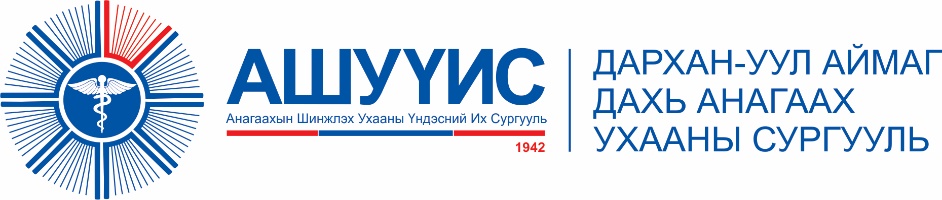 СОСТОЯНИЕ СНА И НЕКОТОРЫЕ ФАКТОРЫ, 
ВЛИЯЮЩИЕ НА СОН ДОШКОЛЬНИКОВ
П.Дуламжав1.MSc, клиникийн проф., ахлах багш
Х.Оюунгэрэл1. MSc, ахлах багш  
1АШУҮИС-ийн Дархан-Уул аймаг дахь АУС 
dulamjav@mnums.edu.mn 
oyungerel.kh@mnums.edu.mn
Обоснование
Согласно нормативам сна для детей до 5 лет (2014)  , разработанной американской Национальной Академией Сна, дошкольники должны спать в сутки не менее 11-12 часов, регулярный и полноценный сон благоприятно действует на физическое развитие и когнитивные способности ребёнка [2]. 
	В журнале Pediatrics педиатр из Seattle Children’s Hospital Research Institute  Мишель Гаррисон в своём  исследовании утверждает, что   просмотр телевизора после 19 часов провоцирует возникновение расстройств сна у детей. Автор пишет, что среди обследованных 100 детей у каждого пятого наблюдались стойкие нарушения сна: малыши мучились ночными кошмарами, пробуждались среди ночи, а просыпались неотдохнувшими и вялыми [3,4].
Обоснование
В исследовании, проведённой в России, 84% родителей позволяют детям дошкольникам бесконтрольно смотреть телепередачи, играть в компьютерные игры, 68% не соблюдают специального режима сна для своего ребёнка, 99% родителей обратились в диагностический центр в связи со слабым соматическим здоровьем ребенка [4,5,6,7]. Каждый пятый ребёнок имеет нарушения сна [4,6]. 
	У детей  нарушения сна проявляются в виде изменений моторики и поведения во время сна ввиде конфузионного пробуждения, ночного страха, кошмары, снохождения и ночного энуреза [1,3,4]. 
Недостаток сна оказывает влияние на физическое, когнитивное развитие и иммунную систему ребёнка, в связи с чем нами поставлена задача оценить состояние сна и некоторых факторов, влияющие на сон у дошкольников.
Цель исследования: 
Оценить состояние сна и факторов,  влияющих на сон дошкольников методом анкетирования

Задачи исследования: 
1.Оценить состояние сна и психо-моторного развития у дошкольников методами опроса и Керна-Ийрасека 
2. Дать сравнительную оценку применении мобильных устройств у дошкольников с международным стандартным показателем
Материалы и методы исследования
Состояние сна 120 детей возраста от 4-6 лет,посесающих детские сады № 4,5 были оценены методом стандартного анкетирования (The Children’s Sleep Habits Questionnare CSHQ). 
Психо-моторное развитие детей оценены методом  Керна-Ийрасека по 5 баллной шкале Ликерта, с изображением фигуры, соединением заданных  точек.
Результаты
Оценка психо-моторного развития дошкольников/метод Керна-Ийрасека/                                                                                Таблица 2
Психо-моторное развитие дошкольников методом Керна-Ийрасека оценены  у 63.0%(80) достаточными, 29.1%(35) удовлетворительными и  4.3%(5) ниже среднего.
Состояние сна у дошкольников /CSHQ/Графика 1
При оценке состояния сна дошкольников методом анкетирования /CSHQ/, отмечены у 12.5%(15) беспокойный сон с ритмичными движениями, 3%(10) бруксизм, 10.8% (13) сноговорение, 2.5%(3) ночной энурез. Также наши респонденты-дошкольники ответили, что 27.6%(33) боятся спать одни в темноте и 72.4% (87) желают спать вместе с родителями.
Состояние применения мобильных устройств дошкольниками                                                                           Таблица 3.
Выводы
Благодарю за внимание
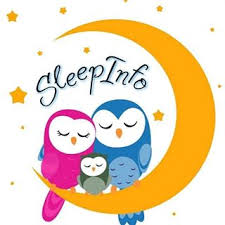